Preventing Workplace Harassment
Bureau of Workers’ Compensation 
PA Training for Health & Safety                        (PATHS)
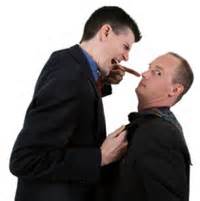 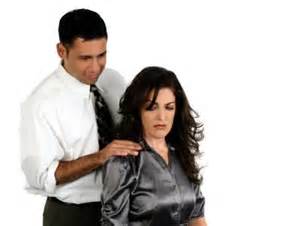 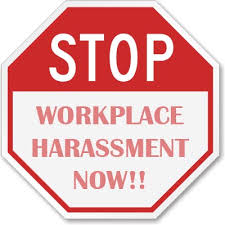 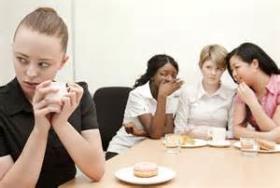 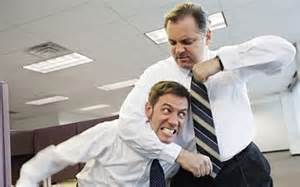 PPT-086-01
1
[Speaker Notes: “Mistreated workers are costing employers … 42% increase in the number of missed workdays, translating to $4.1 billion, or 5.5% of sickness absenteeism costs in 2010, much of it in workers’ comp.”
Workers’ Compensation Report, Vol . 25, No. 10, April 8, 2014.]
Objectives
Define harassment.
For every employee to KNOW they have a right to work in a respectful environment.
Know the different types of harassment.
Understand what to do when harassment occurs.
Supervisor’s responsibilities.
Protecting yourself.
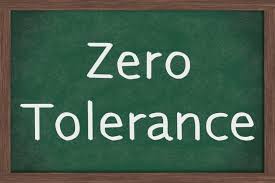 PPT-086-01
2
[Speaker Notes: We’ll look at each of the topics toward gaining understanding of the issue as well as things other employees and employers can do to remove this condition from their workplace.]
Harassment
Harassment is a form of employment discrimination that violates Title VII of the Civil Rights Act of 1964, the Age Discrimination in Employment Act of 1967, (ADEA), and the Americans with Disabilities Act of 1990, (ADA).
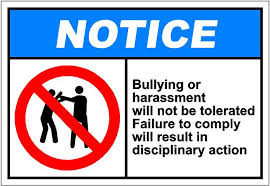 PPT-086-01
3
[Speaker Notes: “A 2014 Workplace Bullying Institute survey shows that 27% of Americans have suffered serious bullying and abusive conduct at work (defined as repeated abusive conduct that is threatening, intimidating, humiliating, work sabotage or work abuse),” Beth P. Zoller, legal editor for XpertHR as cited in Workers’ Compensation Report, Vol . 25, No. 10, April 8, 2014.]
Harassment
Harassment is unwelcome conduct based on race, color, religion, sex (including pregnancy), national origin, age (40 or older), disability or genetic information. 
Harassment becomes unlawful where: 
Enduring the offensive conduct becomes a condition of continued employment, or 
The conduct is severe or pervasive enough to create a work environment that a reasonable person would consider intimidating, hostile, or abusive.
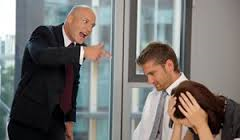 PPT-086-01
4
[Speaker Notes: Harassment is unwelcome conduct based on race, color, religion, sex (including pregnancy), national origin, age (40 or older), disability or genetic information. 
Harassment becomes unlawful where 
enduring the offensive conduct becomes a condition of continued employment, or 
the conduct is severe or pervasive enough to create a work environment that a reasonable person would consider intimidating, hostile, or abusive.
          “40 or older” is based on AARP definitions. Other federal agencies have different age requirements.
Invokes the “reasonably prudent person” standard; what would a reasonably prudent person find to be intimidating, hostile or abusive.]
Harassment
A hostile work environment serves no good purpose.

The prevention/elimination of harassment is EVERYONE’S responsibility.

Don’t become the next news story. Or worse “The next court case”.
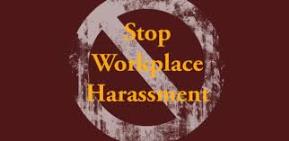 PPT-086-01
5
[Speaker Notes: A hostile work environment serves no good purpose.

The prevention/elimination of harassment is EVERYONE’S responsibility.

Don’t become the next news story. Or worse “The next court case”.

“…recent research conducted by the WBI in 2013 shows that bullying permeates all industries, with a high number of cases reported in the education, health care and public service/government sectors.”
Workers’ Compensation Report, Vol . 25, No. 10, April 8, 2014.]
Types of harassment
Sexual Harassment

Quid Pro Quo Harassment

Hostile Work Environment

Bullying in the Workplace

Third-party Harassment
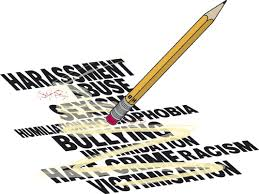 PPT-086-01
6
[Speaker Notes: Harassment takes many forms, some with which we may be familiar and those with which we’re not-so-familiar.
Sexual Harassment
Quid Pro Quo Harassment
Hostile Work Environment
Bullying in the Workplace
Third-party Harassment]
Sexual Harassment
Sexual Harassment is:

Unwelcome, unwanted, or offensive sexual advances, requests for sexual favors, and other verbal or physical conduct of a sexual nature when:

Submission to the conduct is made either explicitly or implicitly a term or condition of the individual’s employment; 
The conduct is unwelcome, unwanted, or offensive and has the purpose or effect of unreasonably interfering with an individual’s work performance, or creating an intimidating, hostile or offensive working environment.

QUID PRO QUO 
(something given in exchange for something else)
PPT-086-01
7
[Speaker Notes: Sexual Harassment is:

Unwelcome, unwanted, or offensive sexual advances, requests for sexual favors, and other verbal or physical conduct of a sexual nature when:

Submission to the conduct is made either explicitly or implicitly a term or condition of the individual’s employment; 
The conduct is unwelcome, unwanted, or offensive and has the purpose or effect of unreasonably interfering with an individual’s work performance,          or creating an intimidating, hostile or offensive working environment.

QUID PRO QUO 
(something given in exchange for something else)

Some say, “How can this happen? How can someone allow this to happen to themselves?”
We have to understand there are many dynamics involved.
The person’s need for their job, therefore not willing to make waves.
The person falsely feeling they may have instigated the conduct when in truth they did not.
A failure or refusal to acknowledge there are “predators” in every walk of life.]
Quid Pro Quo Harassment
Examples of Quid Pro Quo harassment include:

A supervisor telling a subordinate employee that if he/she accompanies the supervisor for a weekend get-away, the  supervisor might be able to arrange for some paid time off for the employee, or look into a promotion for the employee.
A person in authority threatening to discredit a subordinate employee if they won’t attend a party with them after work.
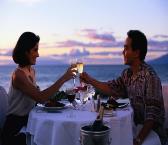 PPT-086-01
8
[Speaker Notes: Quid Pro Quo harassment is based on a power issue between the instigator and victim.]
Hostile Work Environment
A hostile work environment is created by a boss or coworker whose actions, communication, or behavior make doing your job impossible. 
This means that the behavior altered the terms, conditions, and/or reasonable expectations of a comfortable work environment for employees. 
Additionally, the behavior, actions or communication must be discriminatory in nature.
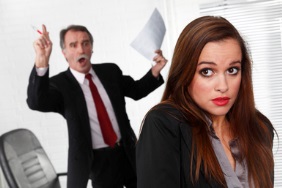 PPT-086-01
9
[Speaker Notes: Hostile work environments can be created by various persons, not just the boss.
Rumors, lies, false statements can all be used to detrimental effect attacking a person’s competence, integrity and personal life.]
Hostile Work Environment
Examples of Hostile Work Environment:

Degrading Comments
Sexual Propositions
Vulgar Language
Sexual Touching
Embarrassing Questions
Sexual Jokes
Bullying
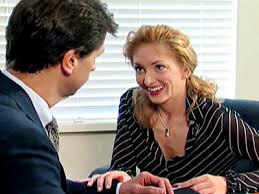 PPT-086-01
10
[Speaker Notes: Examples of a hostile work environment are the results of:
Degrading Comments
Sexual Propositions
Vulgar Language
Sexual Touching
Embarrassing Questions
Sexual Jokes
Bullying]
Bullying in the Workplace
What is a Bully? 
A blustering browbeating person; especially: one habitually cruel to others who are weaker.* 

Potential Concerns
Discrimination/harassment claims
Workplace violence
Drain on morale
Increased turnover
Low productivity
Impact on bottom line
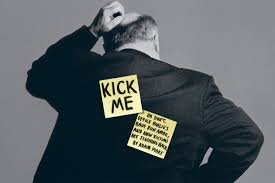 Source: * Merriam-Webster.com
PPT-086-01
11
[Speaker Notes: What is a Bully? 
A blustering browbeating person; especially: one habitually cruel to others who are weaker.* 
Potential Concerns, especially for employers would be:
Discrimination / harassment claims
Workplace violence
Drain on morale
Increased turnover
Low productivity
Impact on bottom line]
Bullying in the Workplace
35% of Workers Feel Bullied at Work
(Up from 27% in 2011)

16% Suffered Health Problems as a Result

17% Quit Their Jobs to Escape the Bullying

Most Complaints Are About Being Bullied by a Supervisor or Coworker
(Also against customers)
Source:
CareerBuilder.com survey
PPT-086-01
12
[Speaker Notes: Bullying in the workplace includes the following statistics:
35% of Workers Feel Bullied at Work. (This is up from 27% in 2011)

16% Suffered Health Problems as a Result

17% Quit Their Jobs to Escape the Bullying

Most Complaints Are About Being Bullied by a Supervisor or Coworker. Customers may also bully.]
Bullying in the Workplace
Most bullying is same-sex harassing behavior often not covered by laws and employer policies
Women = 58% of the Perpetrator Pool
Half of all reported bullying is woman-on-woman:  “status-blind harassment”
Bullying is psychological violence often misclassified as “personality clashes”
3x more prevalent than sexual harassment
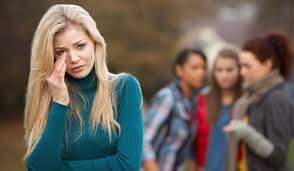 PPT-086-01
13
[Speaker Notes: Some bullying statistics are surprising, since bullying is often thought of as solely a male trait.
Most bullying is same-sex harassing behavior often not covered by laws and employer policies
Women = 58% of the Perpetrator Pool
Half of all reported bullying is woman-on-woman:  “status-blind harassment”
Bullying is psychological violence often misclassified as “personality clashes”
3x more prevalent than sexual harassment]
Third-Party Harassment
Behavior not found offensive by some employees  can facilitate an offensive environment for other employees.

Example:
A group of employees talking about each other’s sex lives in the presence of another person who feels very uncomfortable about such discussions.
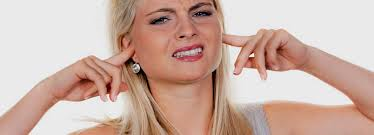 PPT-086-01
14
[Speaker Notes: Third-Party Harassment involves making others listen to offensive talk by others.
Behavior not found offensive by some employees can facilitate an offensive environment for other employees.

Example:
A group of employees talking about each other’s sex lives in the presence of another person who feels very uncomfortable about such discussions.]
What to do…
Any employee believing they have been subjected to discrimination, workplace harassment or sexual harassment should report that behavior to their immediate supervisor, another member of  management or the agency Human Resource section.

A complaint may be made verbally or in writing.
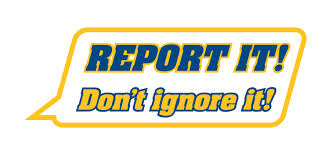 PPT-086-01
15
[Speaker Notes: How to remedy the situation? What to do?
Any employee believing they have been subjected to discrimination, workplace harassment or sexual harassment should report that behavior to their immediate supervisor, another member of  management or the agency Human Resource section.

A complaint may be made verbally or in writing.]
What to do…
Why is it important for employees to report discrimination, workplace harassment and sexual harassment?

Discrimination, workplace harassment and sexual harassment can cause:
Employees to be hurt emotionally 
Productivity to go down
Absenteeism to go up
The work of the agency to be jeopardized
Employees to be fearful of others
Workplace morale to be reduced
PPT-086-01
16
[Speaker Notes: The importance of reporting discrimination, workplace harassment and sexual harassment is because, left unresolved, they can cause:
Employees to be hurt emotionally 
Productivity to go down
Absenteeism to go up
The work of the agency to be jeopardized
Employees to be fearful of others
Workplace morale to be reduced]
What to do…
Why do employee’s hesitate to report discrimination, workplace harassment         and sexual harassment?

Fear of losing their job
Fear of retaliation
Fear of getting someone into trouble
Fear of disrupting the workplace
Fear of being embarrassed
Fear of not being believed.
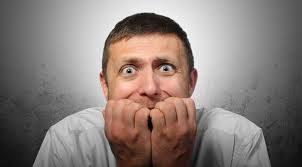 PPT-086-01
17
[Speaker Notes: Employees hesitate to report harassment due to a fear of:
Losing their job
Retaliation
Getting someone into trouble
Disrupting the workplace
Being embarrassed
Not being believed.
“Fear” seems to be the operant feeling on the part of those victimized.]
What to do…
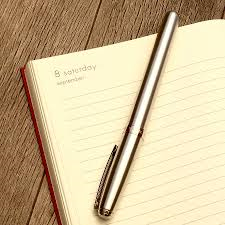 Be assertive

Check with others

Keep a diary

Use performance documents / reviews

Seek appropriate counseling
PPT-086-01
18
[Speaker Notes: Actions you can take if being harassed include:
Be assertive

Check with others

Keep a diary

Use performance documents / reviews

Seek appropriate counseling]
What to do…
If harassment continues, tell someone

File a complaint

Seek a new job

File civil or criminal charges

Consider writing a letter
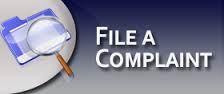 PPT-086-01
19
[Speaker Notes: If harassment continues:
If harassment continues, tell someone

File a complaint

Seek a new job

File civil or criminal charges

Consider writing a letter]
Supervisor
Set an example of respectful workplace behavior.
Have clear expectations that discrimination, workplace harassment and sexual harassment are not tolerated.
Have a clear mechanism for reporting; including the ability to report to another member of management should the supervisor be the accused.
Take immediate steps to stop inappropriate behavior or conduct as it occurs or is reported.
PPT-086-01
20
[Speaker Notes: Supervisors must set an example of what constitutes respectful workplace behavior. They must:
Have clear expectations that discrimination, workplace harassment and sexual harassment are not tolerated.
Have a clear mechanism for reporting; including the ability to report to another member of management should the supervisor be the accused.
Take immediate steps to stop inappropriate behavior or conduct as it occurs or is reported.]
Supervisor
Guard against retaliation.
Handle investigations as discretely and confidentially as possible.
Be sensitive to the feelings of all involved.  It is not easy for the complainant, the accused or anyone participating in an investigation.
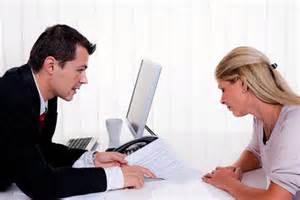 PPT-086-01
21
[Speaker Notes: Supervisors must,
Guard against retaliation.
Handle investigations as discretely and confidentially as possible.
Be sensitive to the feelings of all involved.  It is not easy for the complainant, the accused or anyone participating in an investigation.]
Supervisor’s Guidelines
Know the policy on Sexual Harassment.

Keep employees informed of the policy.

Communicate the complaint procedures.
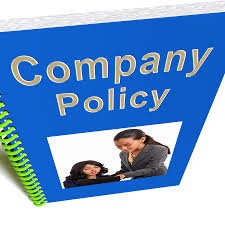 PPT-086-01
22
[Speaker Notes: “A policy puts employees on notice that abusive and offensive behavior will not be tolerated.” Workers’ Compensation Report, Vol . 25, No. 10, April 8, 2014.

Supervisors must,
Know the policy on Sexual Harassment.

Keep employees informed of the policy.

Communicate the complaint procedures.]
Supervisor’s Guidelines
Keep lines of communication open.

Act immediately if you suspect harassment.

Accurately document suspected incidents.
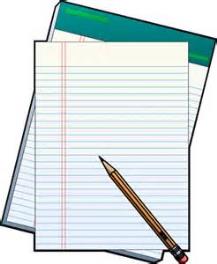 PPT-086-01
23
[Speaker Notes: Supervisors must also,
Keep lines of communication open.

Act immediately if they suspect harassment.

Accurately document suspected incidents.

“…Document the investigation process as this may serve to protect the employer in the event of a lawsuit by demonstrating that the employer took affirmative steps to respond to the allegations and remedy any abuse.”  XpertHR guide as cited in Workers’ Compensation Report, Vol . 25, No. 10, April 8, 2014.]
Supervisor’s Guidelines
Report concerns/complaints to the appropriate department.

Listen seriously to all harassment complaints.

Encourage employees to say NO to harassing behavior.

Keep everything confidential.
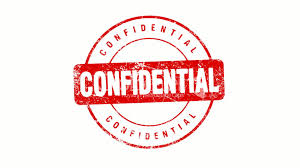 PPT-086-01
24
[Speaker Notes: “Comprehensive training should be provided to employees and supervisors on the dangers of bullying…. Include:
Interactive and hypothetical situations and
Instruction on identifying bullying conduct”
Workers’ Compensation Report, Vol . 25, No. 10, April 8, 2014.

Additionally, Supervisors must,
Report concerns/complaints to the appropriate department.

Listen seriously to all harassment complaints.

Encourage employees to say NO to harassing behavior.

Keep everything confidential.]
Protecting Yourself
Keep your hands to yourself.

Don’t talk about sex on the job.

Never mix social life with job related discussions.

Keep any compliments casual and fairly impersonal.
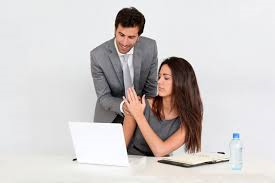 PPT-086-01
25
[Speaker Notes: All employees, to preclude the possibility of triggering a harassment complaint, should abide by in-house policies and personally,
Keep your hands to yourself.

Don’t talk about sex on the job.

Never mix social life with job related discussions.

Keep any compliments casual and fairly impersonal.]
Protecting Yourself
Avoid jokes, words, phrases and gestures with sexual meaning.

Respect a person’s “personal space”.

Do not respond to seductive behavior.

Respectful behavior facilitates more productive employees.
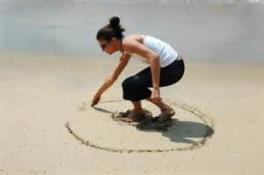 PPT-086-01
26
[Speaker Notes: You can also further protect yourself if you,
Avoid jokes, words, phrases and gestures with sexual meaning.

Respect a person’s “personal space.”

Do not respond to seductive behavior.

Respectful behavior facilitates more productive employees.]
Protecting Yourself
Together we must work to create and 
maintain a work environment that is 
free of workplace harassment.
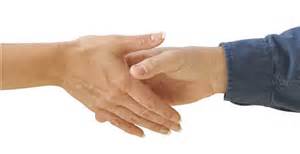 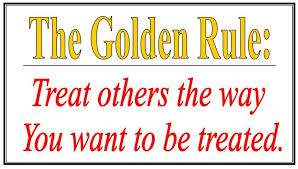 PPT-086-01
27
[Speaker Notes: Together we must work to create and maintain a work environment that is free of workplace harassment.]
Policy Assistance
A toolkit produced by XpertHR in partnership with LexisNexis includes an example of how the policy might begin.

Other policies might also be found on the Internet due to the magnitude of this problem.

Search available sources and produce a Policy for your facility to eliminate the threat and protect yourself from liability.
PPT-086-01
28
[Speaker Notes: See the article in Workers’ Compensation Report, entitled, Comp Strategies, article “Toolkit offers employers anti-bullying tactics,” Vol. 25, No.10, ISSN 1051-4775, April 8, 2014. This provides the rudiments for an Anti-bullying policy.]
Contact Information
To contact a Health & Safety Training Specialist:

Bureau of Workers’ Compensation
1171 South Cameron Street Room 324
Harrisburg, PA  17104-2501
717-772-1635 
RA-LI-BWC-Safety@pa.gov
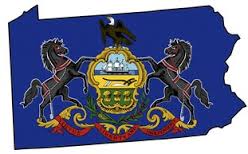 Like us on Facebook!  - https://www.facebook.com/BWCPATHS
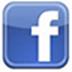 PPT-086-01
29
Questions
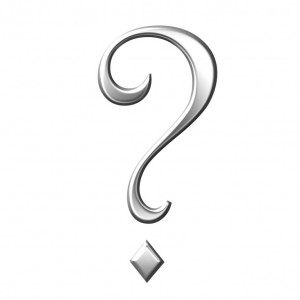 PPT-086-01
30